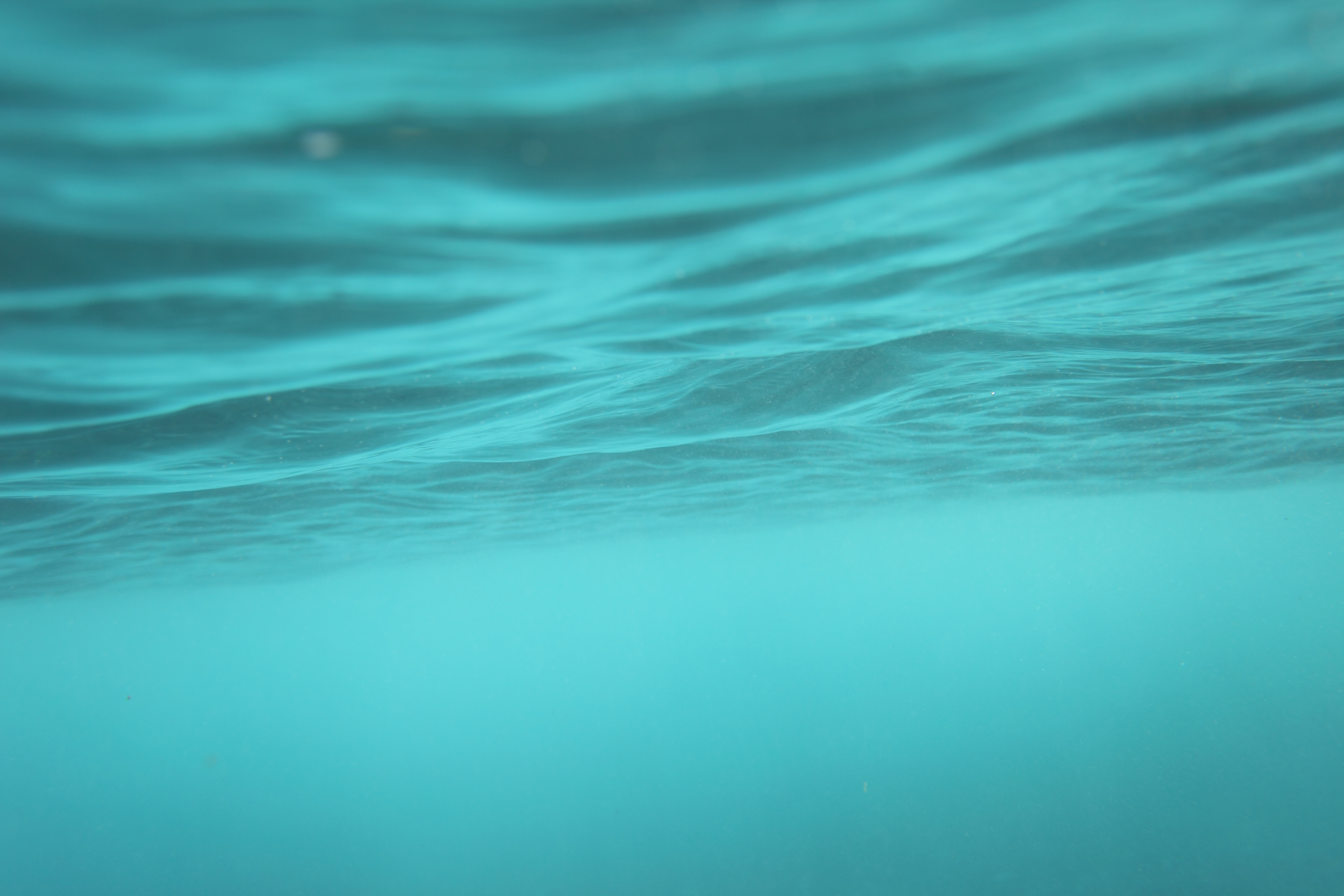 Often asked question with 3 different answers
Must I Be Baptized – Again?
Preachers are often asked - - -
1. “I was baptized as an infant in ____________ Church. Must I be baptized again?”
Preachers are often asked - - -
1. “I was baptized as an infant in ____________ Church. Must I be baptized again?”
2. “I was baptized at age 25 into ____________ Church. Must I be baptized again?”
Preachers are often asked - - -
1. “I was baptized as an infant in ____________ Church. Must I be baptized again?”
2. “I was baptized at age 25 into ____________ Church. Must I be baptized again?”
3. “I was baptized when I was _____ (age) and now I am not sure that I understood what I was doing. Must I be baptized again?”
Preachers are often asked - - -
1. “I was baptized as an infant in ____________ Church. Must I be baptized again?”
2. “I was baptized at age 25 into ____________ Church. Must I be baptized again?”
3. “I was baptized when I was _____ (age) and now I am not sure that I understood what I was doing. Must I be baptized again?”
4. “I was urged to go forward with a friend. We were both baptized the same day. Must I be baptized again?”
Preachers are often asked - - -
1. “I was baptized as an infant in ____________ Church. Must I be baptized again?”
2. “I was baptized at age 25 into ____________ Church. Must I be baptized again?”
3. “I was baptized when I was _____ (age) and now I am not sure that I understood what I was doing. Must I be baptized again?”
4. “I was urged to go forward with a friend. We were both baptized the same day. Must I be baptized again?”
5. I was baptized to please my wife. Should I be baptized again?
How would you answer?
“Must I be baptized again?”

HOW WOULD YOU ANSWER THESE GENUINE QUESTIONS?
Personal Experiences
Personal experience through the years of ministry (USA and Russia).
I met with about 50 people in Russia. All had this same question.
How would you respond?
WARNING: Don’t’ Judge them.
1. You do not know what they were taught or what they believed.
2. You do not know what they were thinking when they were baptized.
What is NOT important.
1. What their church believes
Baptism must be a personal, individual response to the teaching of the Bible.
Can one who is taught wrong, study for themselves, and be baptized correctly?
What the “official” position of some denomination is NOT the issue.
What is NOT important.
2. Who baptized you
Baptism does NOT depend on what the preacher believes.
Learn later, preacher is living in sin. Does that make your baptism invalid? No.
Alexander Campbell was baptized by a Baptist preacher. Mathias Luce, the Baptist preacher, disagreed with the view of Alexander Campbell, but was willing to baptize him because he believed that baptism is important to obey God.
What is NOT important.
3. What you have been taught
(Mat 5:38)  "You have heard that it was said, 'AN EYE FOR AN EYE AND A TOOTH FOR A TOOTH.'
(Mat 5:39)  But I tell you not to resist an evil person. But whoever slaps you on your right cheek, turn the other to him also.
What is NOT important.
3. What you have been taught
(Mat 5:43)  "You have heard that it was said, 'YOU SHALL LOVE YOUR NEIGHBOR and hate your enemy.'
(Mat 5:44)  But I say to you, love your enemies, bless those who curse you, do good to those who hate you, and pray for those who spitefully use you and persecute you,
What is NOT important.
4. When the baptism took place
During a Sunday worship service
With a host of witnesses
Time of day
Day of the week
What is NOT important.
4. When the baptism took place
I baptized a woman – 30 minutes before her father’s funeral.
I baptized a man at the church building when no one was around except the two of us.
Ethiopian and Philip – (Act 8:38)  So he commanded the chariot to stand still. And both Philip and the eunuch went down into the water, and he baptized him.
A Biblical Example – Acts 19
(Acts 19:1)  And it happened, while Apollos was at Corinth, that Paul, having passed through the upper regions, came to Ephesus. And finding some disciples
(Acts 19:2)  he said to them, "Did you receive the Holy Spirit when you believed?" So they said to him, "We have not so much as heard whether there is a Holy Spirit."
(Acts 19:3)  And he said to them, "Into what then were you baptized?" So they said, "Into John's baptism."
A Biblical Example
(Acts 19:4)  Then Paul said, "John indeed baptized with a baptism of repentance, saying to the people that they should believe on Him who would come after him, that is, on Christ Jesus."
(Acts 19:5)  When they heard this, they were baptized in the name of the Lord Jesus.
Problem: John’s baptism looked FORWARD to the coming of Christ. 
Acts 19 is about 25-30 AFTER Christ died on the cross.
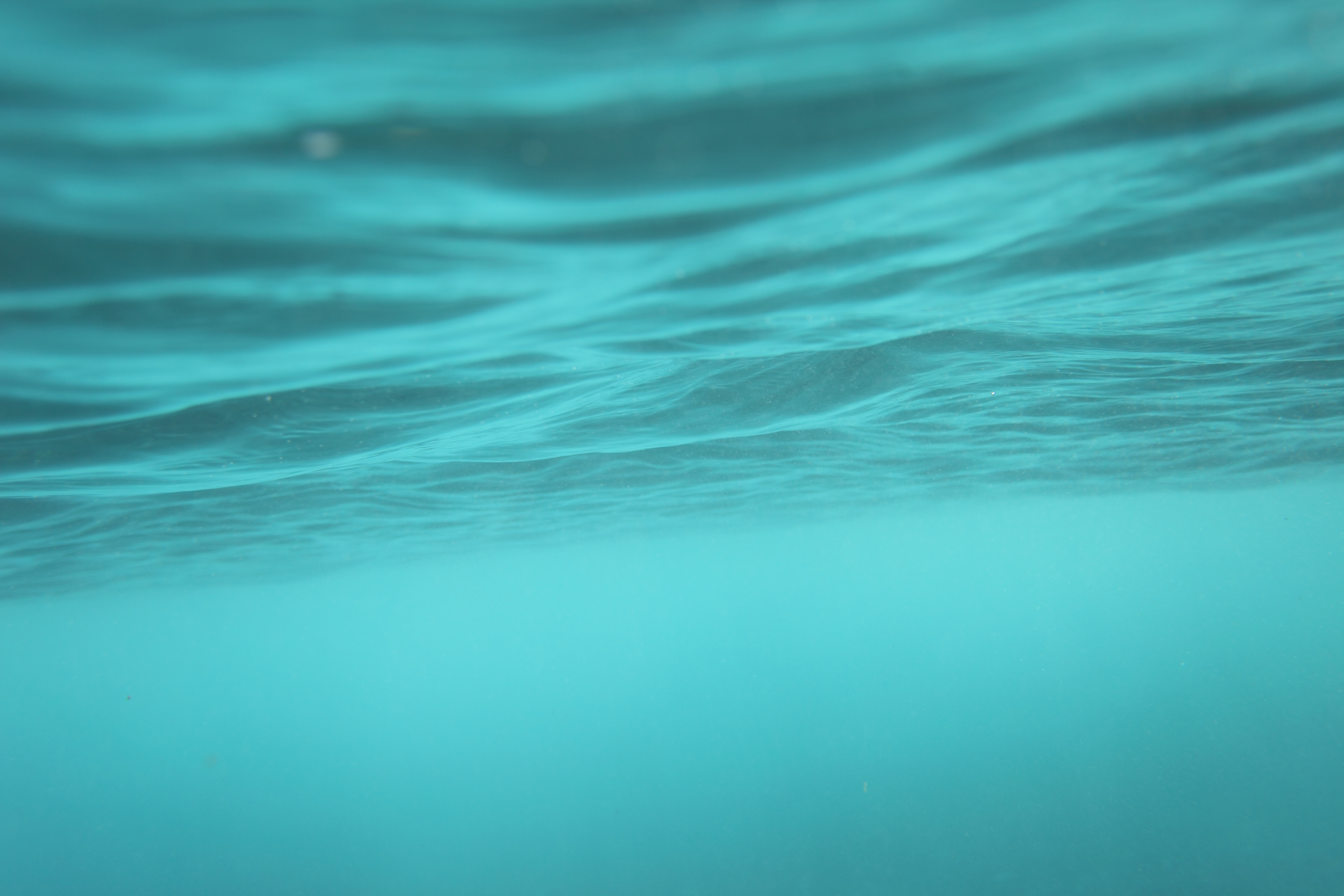 Often asked question with 3 different answers
Must I Be Baptized – Again?(Part 2)
I ask them to answer 3 questions.
What was done?
When was it done?
Why was it done?
Must I be baptized again? (Part 2)
What was done at your baptism?
Common – 3 modes – Sprinkling, Pouring, Immersion
What does the Bible teach about baptism?
(Rom 6:4)  Therefore we were buried with Him through baptism into death, that just as Christ was raised from the dead by the glory of the Father, even so we also should walk in newness of life.  (5)  For if we have been united together in the likeness of His death, certainly we also shall be in the likeness of His resurrection,
Must I be baptized again? (Part 2)
What was done at your baptism?
(Rom 6:4-5)  NOTE: Baptism is a burial – like Christ was buried. Baptism is also a resurrection – like Christ was raised.

(Col 2:12)  buried with Him in baptism, in which you also were raised with Him through faith in the working of God, who raised Him from the dead.
Must I be baptized again? (Part 2)
What was done at your baptism?
Notice the examples in the New Testament.

(Mat 3:16)  When He had been baptized, Jesus came up immediately from the water; and behold, the heavens were opened to Him, and He saw the Spirit of God descending like a dove and alighting upon Him.
Must I be baptized again? (Part 2)
What was done at your baptism?
Notice the examples in the New Testament.

(Acts 8:38)  So he commanded the chariot to stand still. And both Philip and the eunuch went down into the water, and he baptized him.
(Acts 8:39)  Now when they came up out of the water, the Spirit of the Lord caught Philip away, so that the eunuch saw him no more; and he went on his way rejoicing.
Must I be baptized again? (Part 2)
What was done at your baptism?
The original Greek word – baptizo 
βαπτίζω
baptizō
Thayer Definition:
1) to dip, to immerse, to submerge
2) to cleanse by dipping or submerging, to wash, to make clean with water, to wash one’s self, bathe
3) to overwhelm
Must I be baptized again? (Part 2)
What was done at your baptism?


IF YOUR PREVIOUS BAPTISM WAS SPRINKLING OR POURING – THEN IT WAS NOT THE BAPTISM COMMANDED IN THE BIBLE.

YOU HAVE NOT BEEN BAPTIZED AS COMMANDED.
Must I be baptized again? (Part 2)
When in your life were you baptized?
At what stage in life were you baptized?
Infant, young child
A pre-teen or teenager
An adult
New Testament baptism is limited to certain people:
Believer in Jesus - (Act 8:36)  Now as they went down the road, they came to some water. And the eunuch said, "See, here is water. What hinders me from being baptized?"
(Act 8:37)  Then Philip said, "If you believe with all your heart, you may." And he answered and said, "I believe that Jesus Christ is the Son of God."
Must I be baptized again? (Part 2)
When in your life were you baptize?
At what stage in life were you baptized?
Infant, young child
A pre-teen or teenager
An adult
New Testament baptism is limited to certain people:
Believer in Jesus – 
Repent (turn away from sin) - (Acts 3:19)  Repent therefore and be converted, that your sins may be blotted out, so that times of refreshing may come from the presence of the Lord,
Must I be baptized again? (Part 2)
When in your life were you baptized?
At what stage in life were you baptized?
New Testament baptism is limited to certain people:
Believer in Jesus – 
Repent (turn away from sin) – 
Confess your faith - (Romans 10:9)  that if you confess with your mouth the Lord Jesus and believe in your heart that God has raised Him from the dead, you will be saved. (10)  For with the heart one believes unto righteousness, and with the mouth confession is made unto salvation.
Must I be baptized again? (Part 2)
When in your life were you baptized?

These requirements mean that the person to be baptized must be mature enough to:

Know that they are lost and need salvation.
Believe that Jesus died for their sins.
Make a decision to obey Christ.
Repent of sin in their life
Confess what they believe about Jesus.
Must I be baptized again? (Part 2)
When in your life were you baptized?

If your previous baptism was BEFORE you were able to have faith and confess that faith with your mouth – your baptism was not what the Bible commands.

YOU HAVE NOT BEEN BAPTIZED AS COMMANDED.
Must I be baptized again? (Part 2)
Why were you baptized?
The purpose of baptism is also important.
Notice these passages about the purpose of baptism.
(Act 2:38)  Then Peter said to them, "Repent, and let every one of you be baptized in the name of Jesus Christ for the remission of sins; and you shall receive the gift of the Holy Spirit.
(Act 22:16)  And now why are you waiting? Arise and be baptized, and wash away your sins, calling on the name of the Lord.'
Must I be baptized again? (Part 2)
Why were you baptized?
The purpose of baptism is also important.
Notice these passages about the purpose of baptism.
(1Pe 3:21)  There is also an antitype which now saves us—baptism (not the removal of the filth of the flesh, but the answer of a good conscience toward God), through the resurrection of Jesus Christ,
(Rom 6:4)  Therefore we were buried with Him through baptism into death, that just as Christ was raised from the dead by the glory of the Father, even so we also should walk in newness of life.
Must I be baptized again? (Part 2)
Why were you baptized?
The purpose of baptism is also important.
Notice these passages about the purpose of baptism.
(Act 10:48)  And he commanded them to be baptized in the name of the Lord. Then they asked him to stay a few days.
(Mar 16:16)  He who believes and is baptized will be saved; but he who does not believe will be condemned.
Must I be baptized again? (Part 2)
Why were you baptized?
In many denominations baptism is for the purpose of:

Joining the church
Demonstrate that one is already saved.
An outward symbol of what had already taken place in their heart.
Must I be baptized again? (Part 2)
Why were you baptized?

If the purpose of baptism was anything other than seeking salvation,(forgiveness of sins) then your baptism was not the baptism the Bible teaches as the correct purpose.
Must I be baptized again? (Part 2)
Conclusion

If your baptism was not what the New Testament commands – You need to be baptized.
You need to be buried in water, based on your confession of faith, for the purpose of the forgiveness of sins.